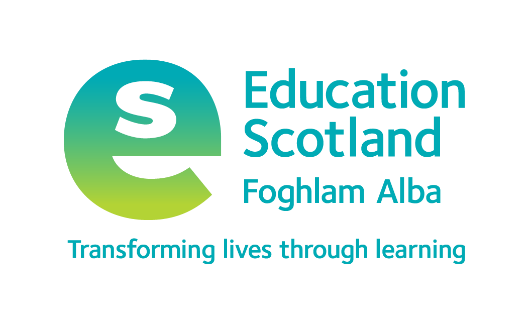 Modern Apprenticeship Review
Social Services (Children and Young People)
Ian Beach HMI

28th November 2019
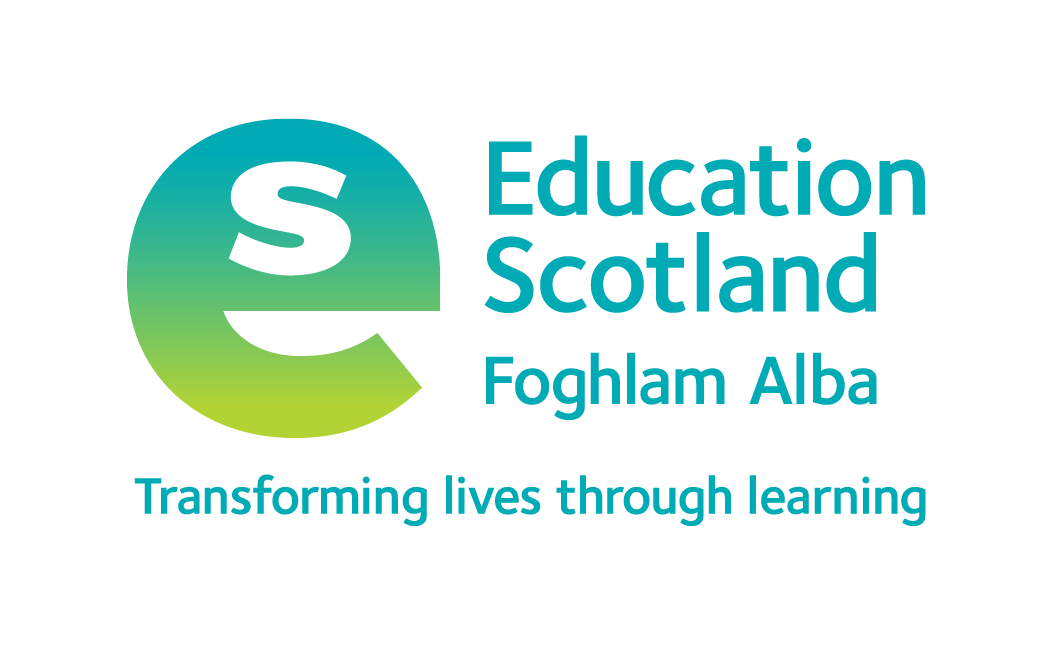 Report published by Education Scotland 01 November 2019

https://education.gov.scot/education-scotland/what-we-do/inspection-and-review/thematic-reports/modern-apprenticeship-reports/

External quality arrangements for the review of Modern Apprenticeship off-the-job training and on-the-job training delivered by SDS contracted providers (June 2019) https://education.gov.scot/Documents/modernapprenticeships.pdf
Background to MA Reviews
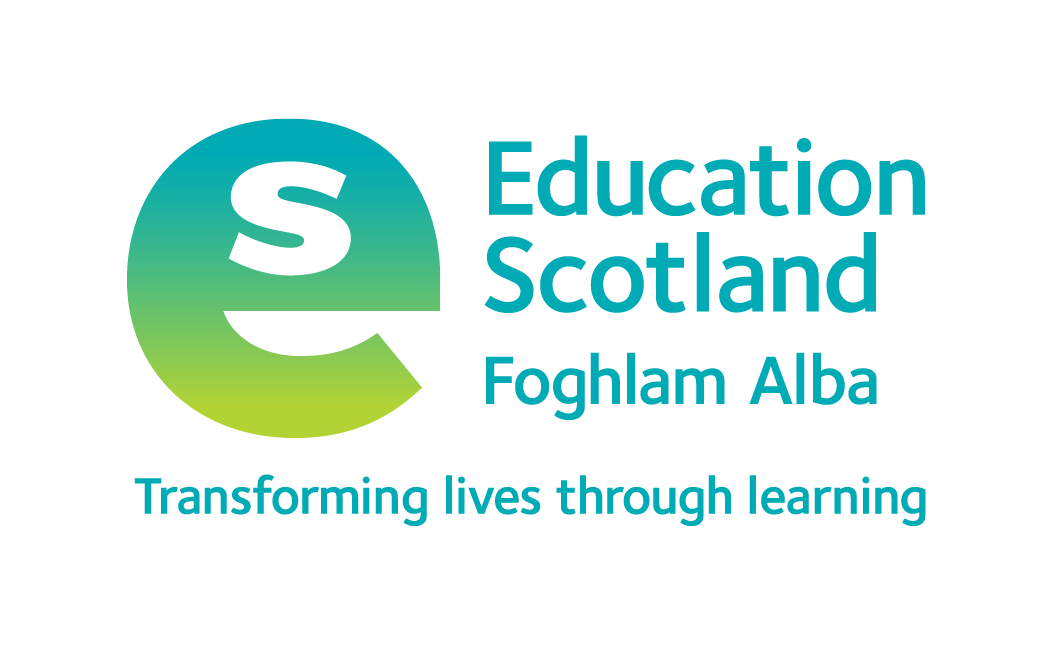 Previously no independent external scrutiny of the quality of learner experiences for Modern Apprenticeship programmes delivered in Scotland. 
 All industry sectors in scope. Off-the-job and on-the-job training included as part of each review.
 All training providers are in scope, whether independent training providers (ITP), colleges or employers.
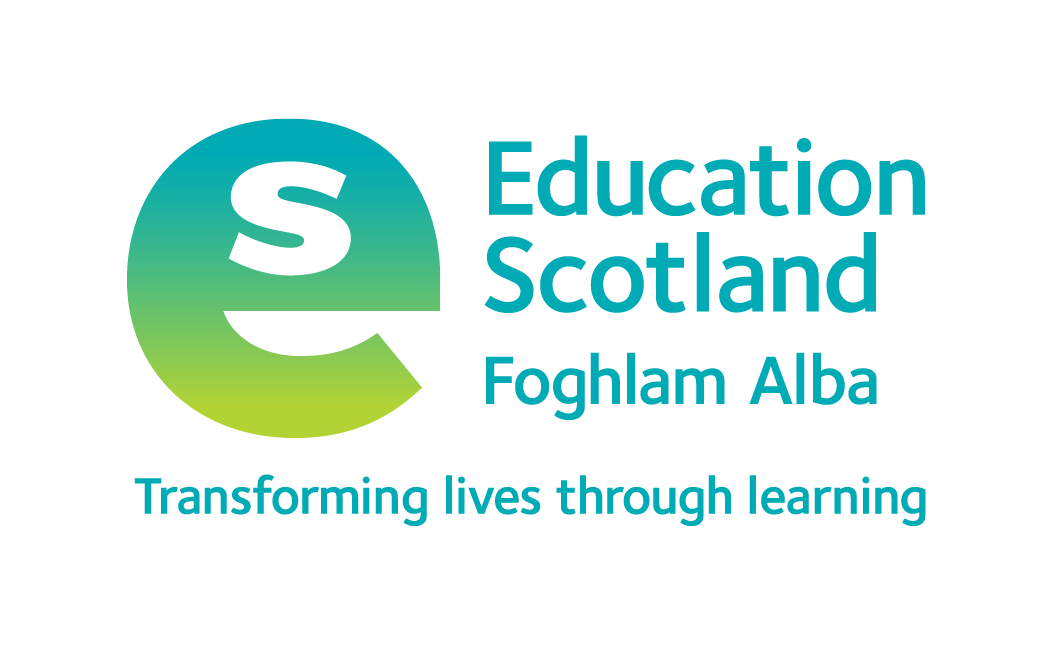 Sixth MA Sector report published
Engineering
Hairdressing
Automotive
ICT
Hospitality
Social Services (Children and Young People)
Learndirect/People Plus
Currently undertaking Electrical Installation
Sector Context
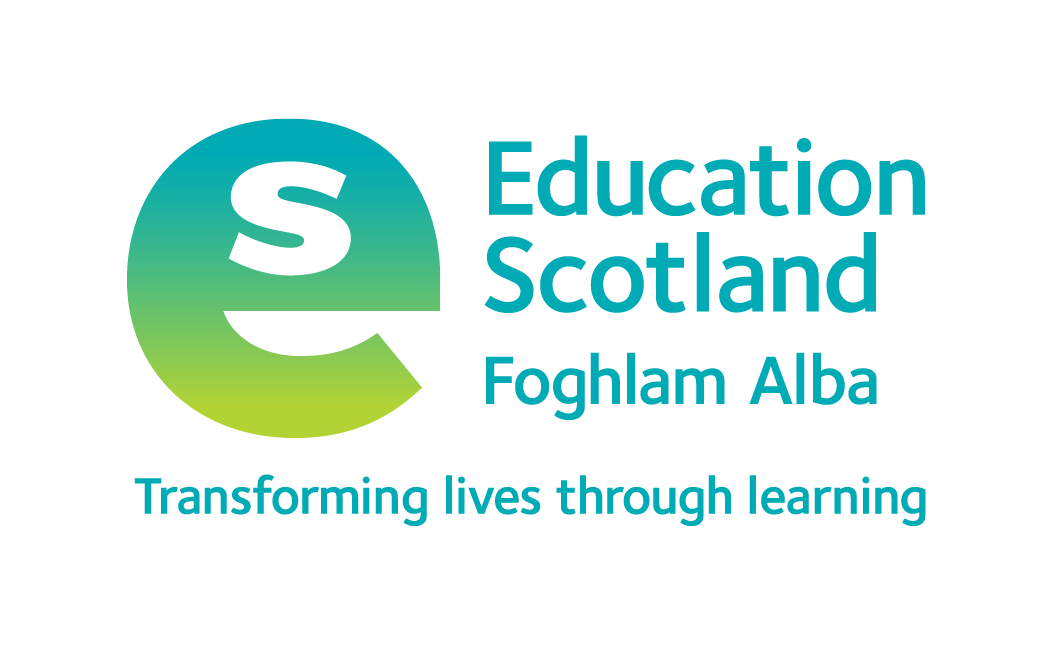 In October 2017, the Scottish Government launched a campaign to substantially expand the early learning and childcare workforce, to support the increase in funded childcare from 600 hours to 1,140 hours for each child per year, by 2020. 

In March 2019, there were over 2,500 apprentices in the early years and childcare sector on MA programmes across Scotland. The number of apprentices starting their training in this sector has increased.
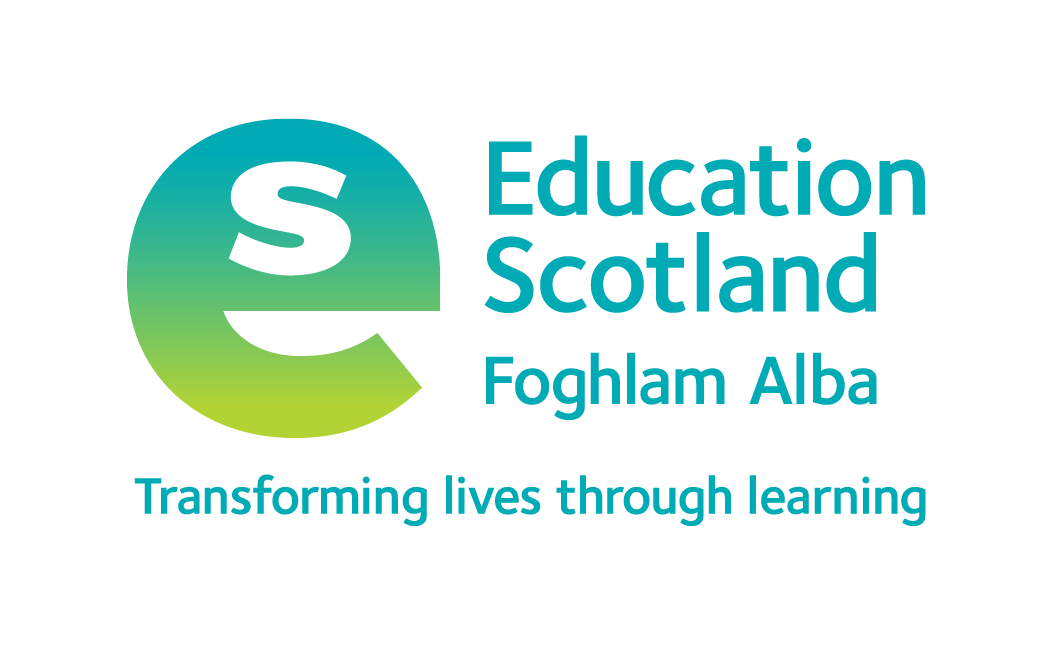 Review Process
Recruitment and training of Associate Assessors (AAs).
Meetings with line managers, apprentices and employers.
Observe assessments and progress meetings.
Performance Indicator data.
Verbal feedback to centre when review complete.
Report to centre following the review visit with summary of areas of positive practice, areas for development and grades.
Forms the basis of the published national report on behalf of Scottish Government, with recommendations.
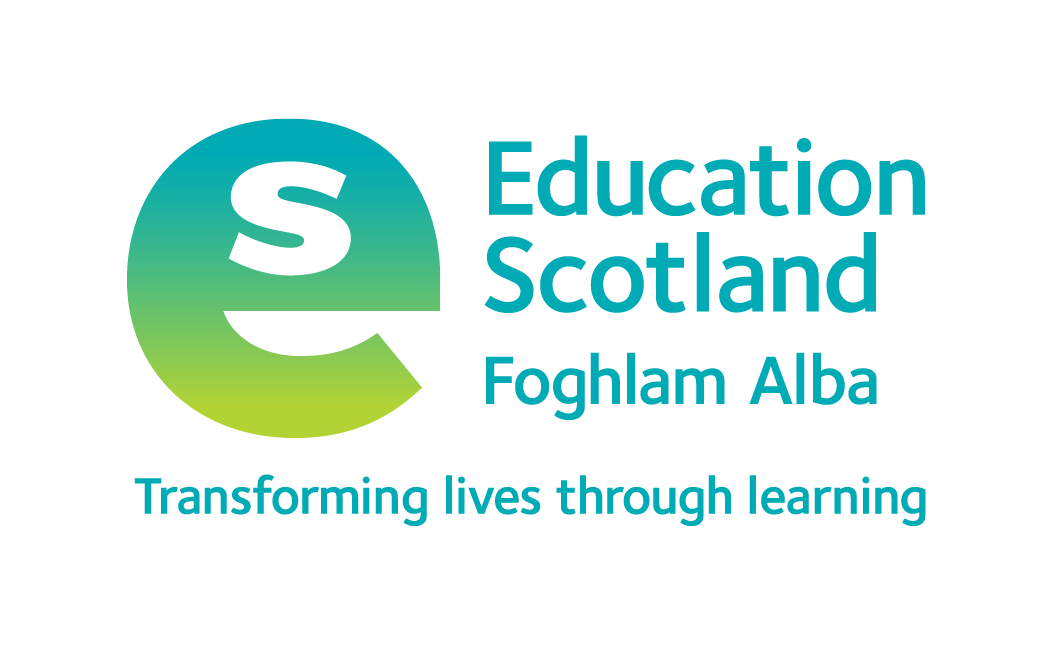 High level questions
Outcomes and Impact
How well are apprentices progressing and achieving relevant high quality outcomes?
How well do we meet the needs of our apprentices and stakeholders?
Delivery of training
How good is our delivery of training?
How good is our management of training delivery?
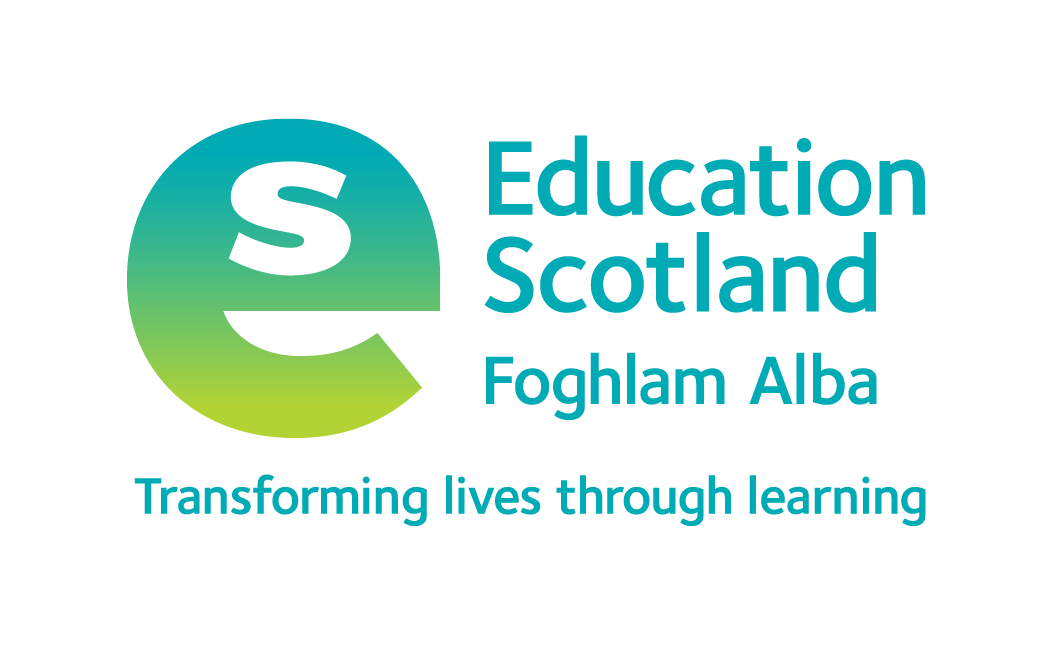 High level questions
Leadership and quality culture
How good is our strategic leadership?
Capacity for Improvement
Judgment based on evidence of all key areas, in particular   Outcomes and Impact and Leadership and quality culture.
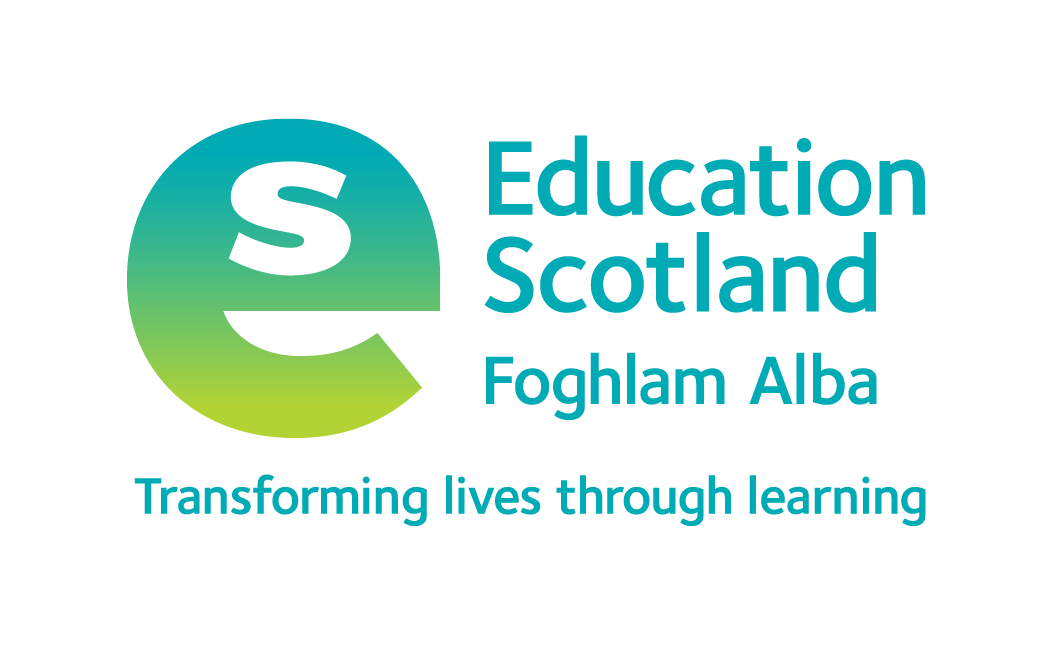 Grading
Excellent			Outstanding and sector leading
Very Good		Major strengths
Good			Important strengths with some areas   			        		for improvement
Satisfactory      	Strengths just outweigh 							weaknesses
Weak			Important weaknesses
Unsatisfactory		Major weaknesses
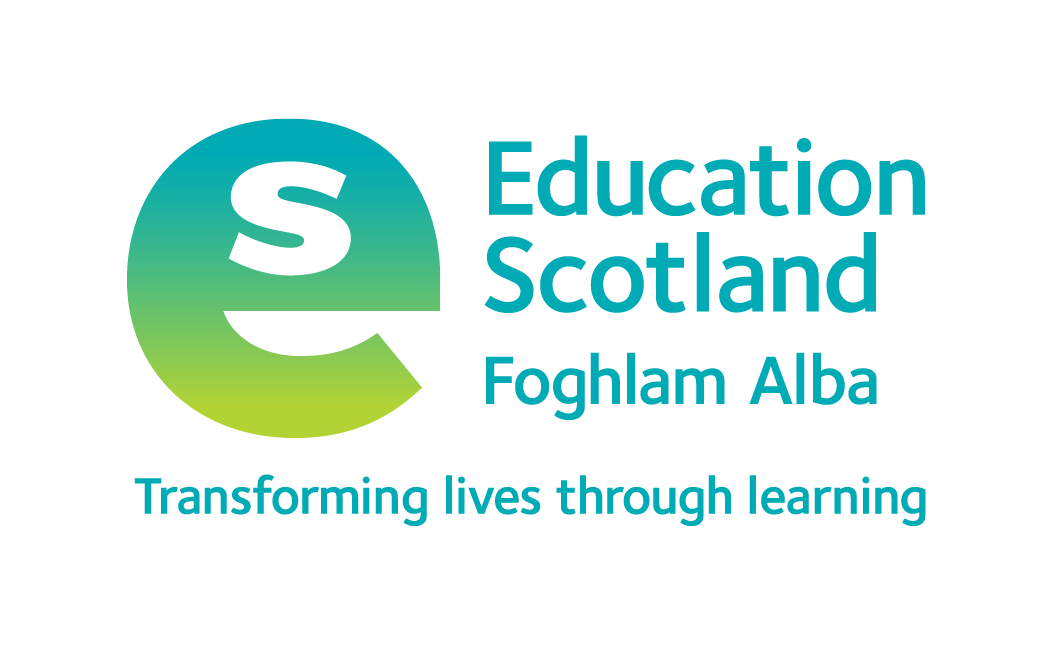 Grades - national
Grades - individual providers
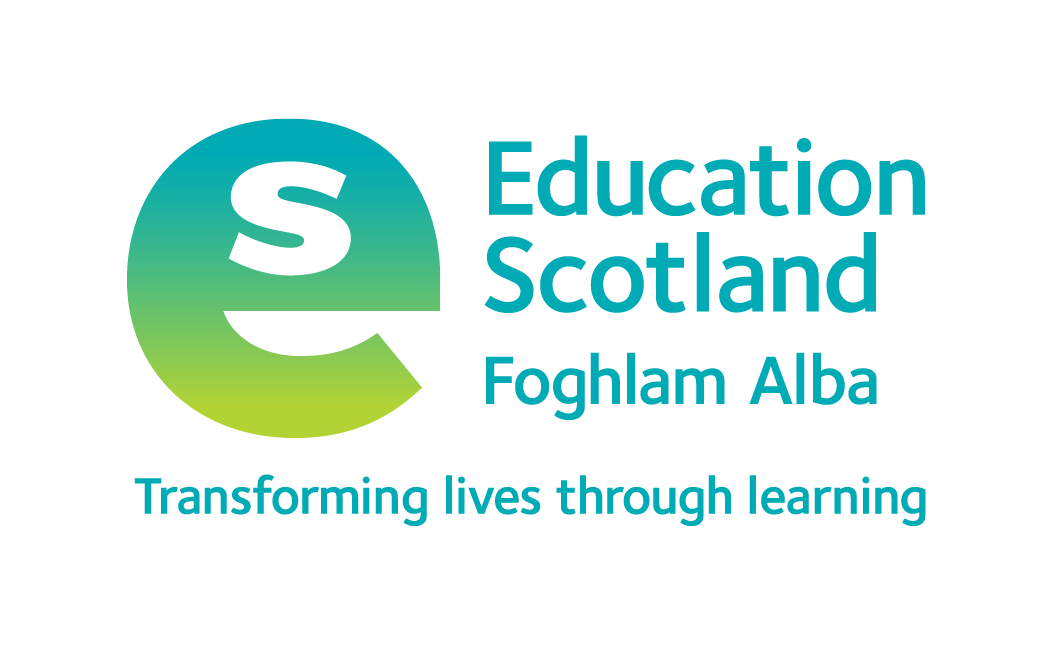 What did we find?
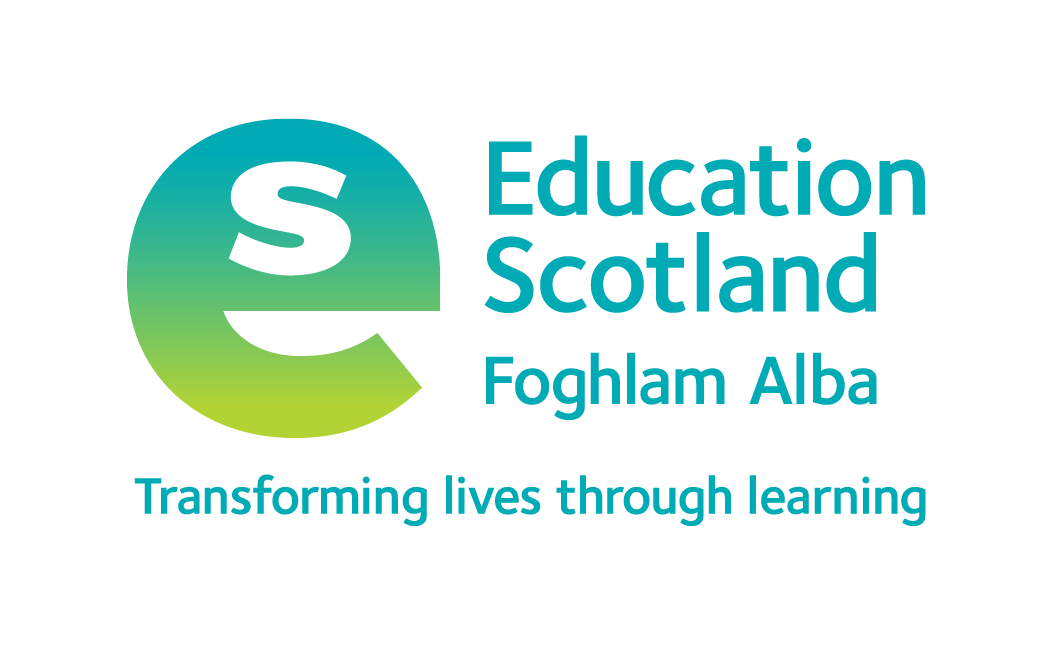 Most providers deliver and maintain high rates of apprentice achievement. 
Most managers and staff analyse the reasons for apprentices not completing their MA programme successfully, and implement improvement actions timeously. 
Most providers offer MA programmes for early years and childcare that are accessible and flexible to meet the needs of local and regional employers.
The MA programmes provide apprentices with relevant opportunities to develop knowledge and skills which align well with their job roles and responsibilities.  
Almost all apprentices engage purposefully in their training and most are making good progress in achieving their training goals.
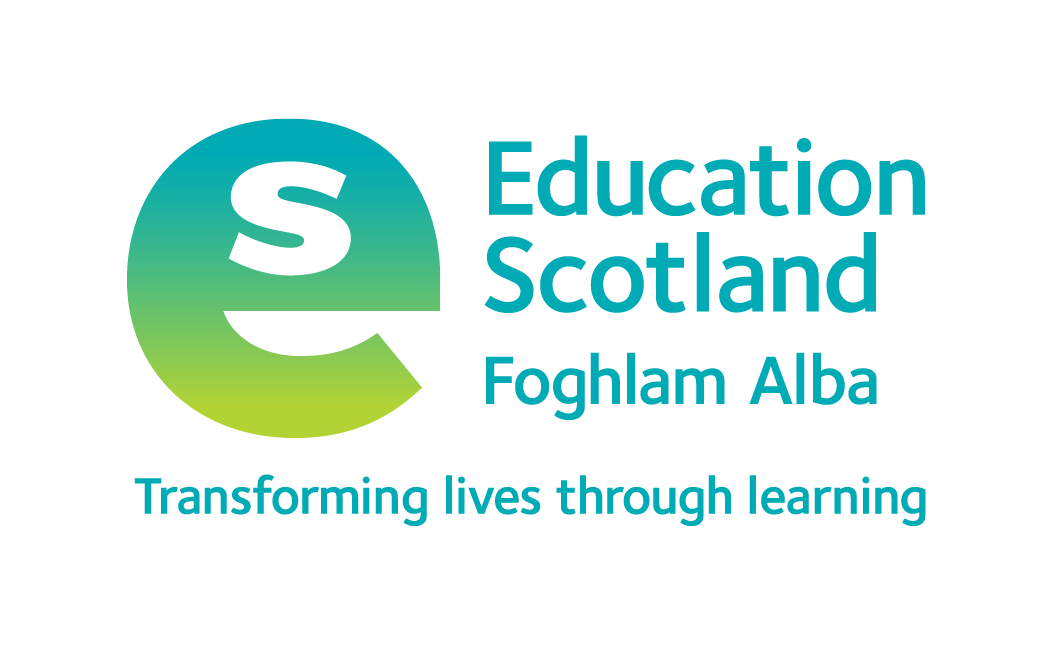 What did we find? (cont’d)
Almost all providers have developed a clear vision that responds well to the national priorities for DYW, and in particular, to the Scottish Government priority to expand the early learning and childcare sector workforce by 2020. 
 Almost all providers collaborate well with external stakeholders and partner organisations to improve outcomes for apprentices, including local schools, to promote career opportunities in the early years and childcare sector. 
 Overall, team leadership is effective and staff feel supported well in their roles. 
 Most staff are highly motivated and work productively in their teams to ensure the successful delivery of apprenticeship programmes. 
 In almost all ITPs, there are robust self-evaluation processes and a strong commitment to continually improving the quality of training and outcomes for apprentices.
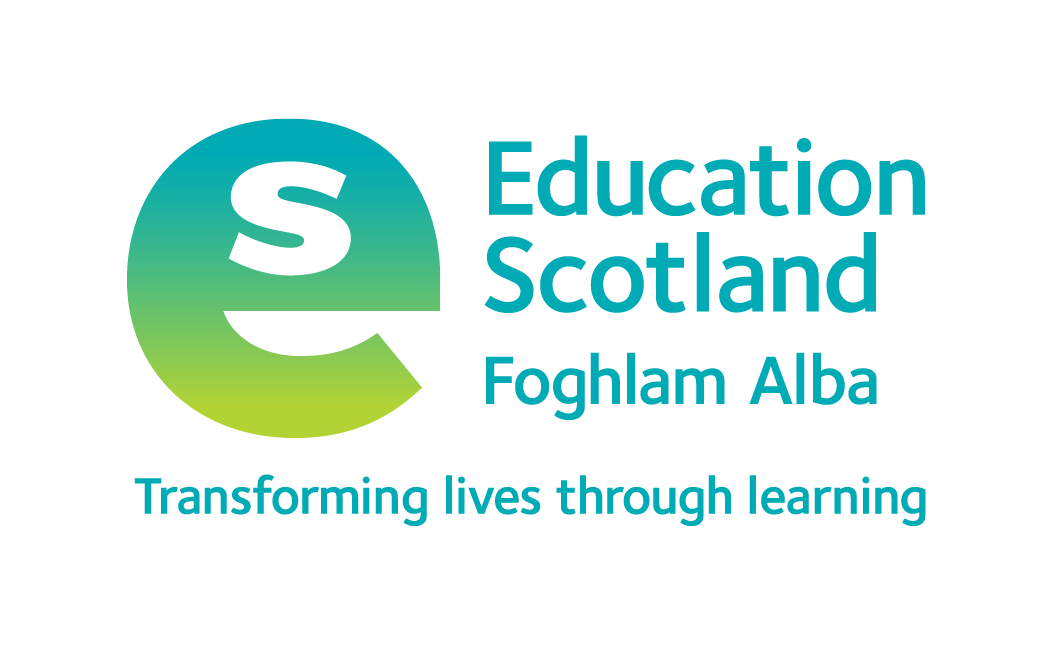 However ….
In almost all providers, the proportion of apprentices recruited from SDS equality and diversity priority groups is low.
 In some providers, assessors do not actively and explicitly involve employers and apprentices in the selection of optional units, or the development of training plans. 
 Some assessment activities are overly assessor-led, with missed opportunities to extend deeper learning. 
 In the colleges visited, arrangements to systematically seek and analyse apprentice feedback on the services delivered are underdeveloped, limiting the effectiveness of improvement strategies.
Areas of effective practice
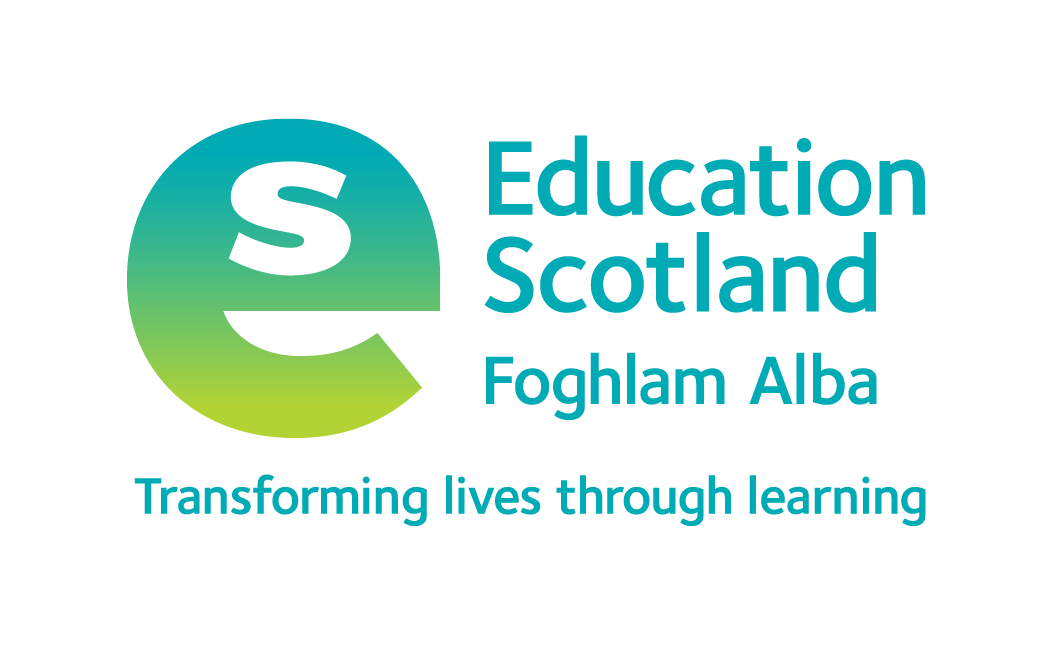 Additional study sessions and personalised support.
Celebrating achievement.
Support for additional learning needs.
Career-long professional learning (CLPL). Maintaining up-to-date professional knowledge and sharing effective practice. (Apprentices and staff attending cross-organisation training and updating opportunities)
Response to DYW.
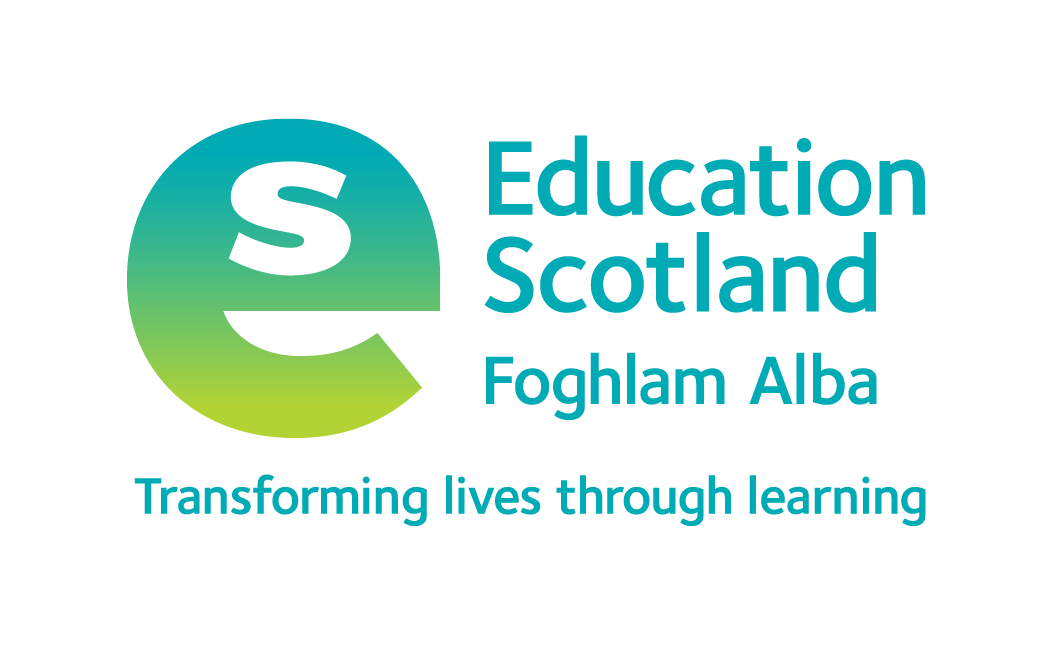 Reporting and follow-on
Individual providers within the sample receive their own graded report.
Main points for action are followed up in centres by SDS staff and in colleges by college HMI.
Reports collated into the national report with recommendations for providers, Education Scotland and SDS.
Expected that all providers build on the positive practice identified in the national report and evaluate their own provision for potential areas for development.
Overall aim is for every provider to improve the apprentice experience and levels of attainment.
Questions?
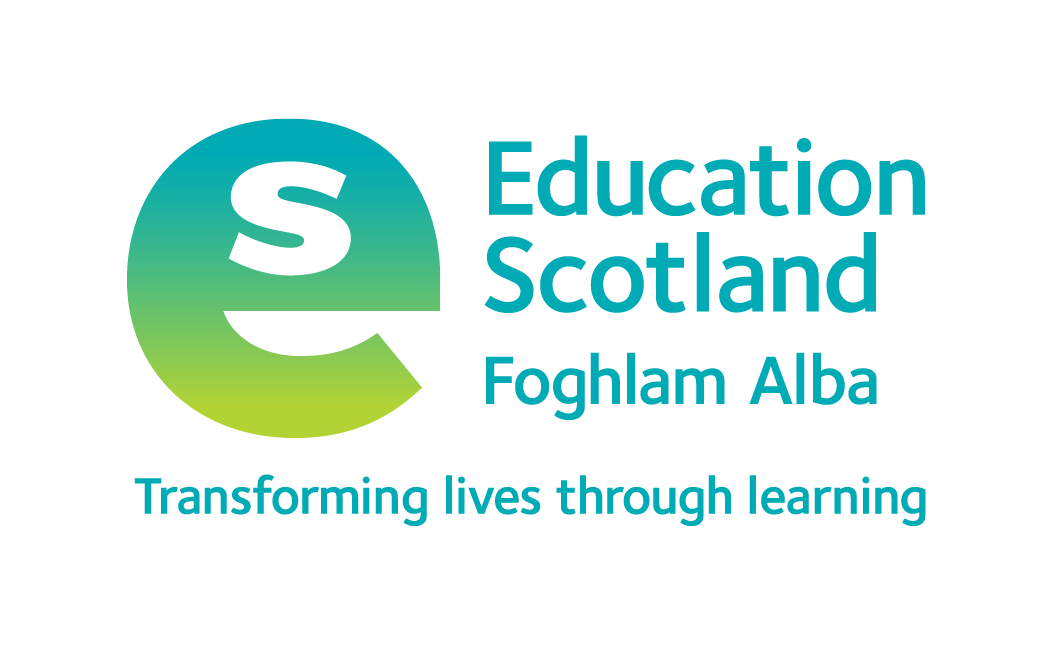 Ian Beach HMI
Education Scotland

T   07796707301
E   ianbeach@educationscotland.gsi.gov.uk

www.educationscotland.gov.uk
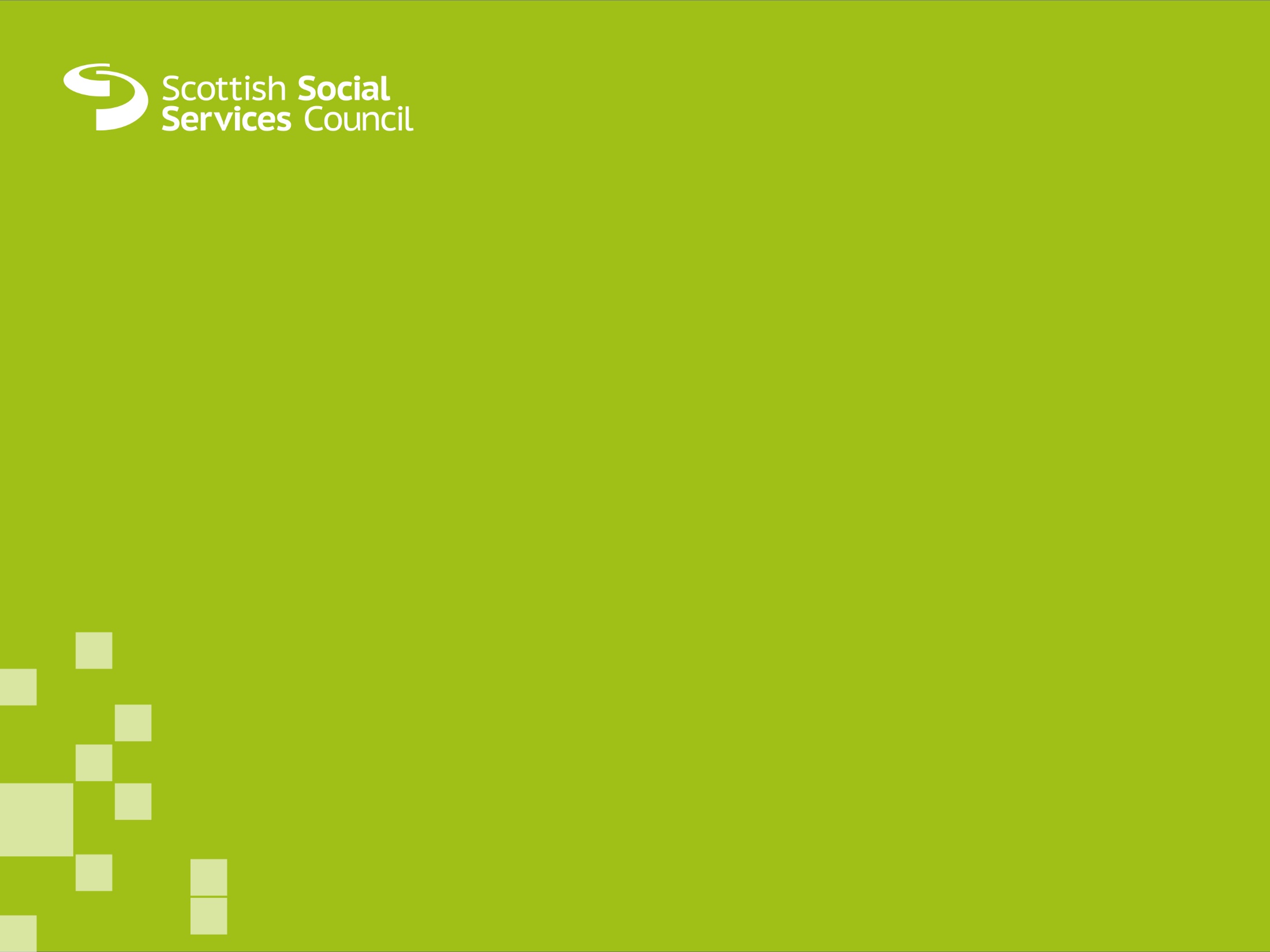 Social Services (Children and Young People)
MA Framework Review Findings
Ann McSorleyCorinne RobbieQualifications and Standards
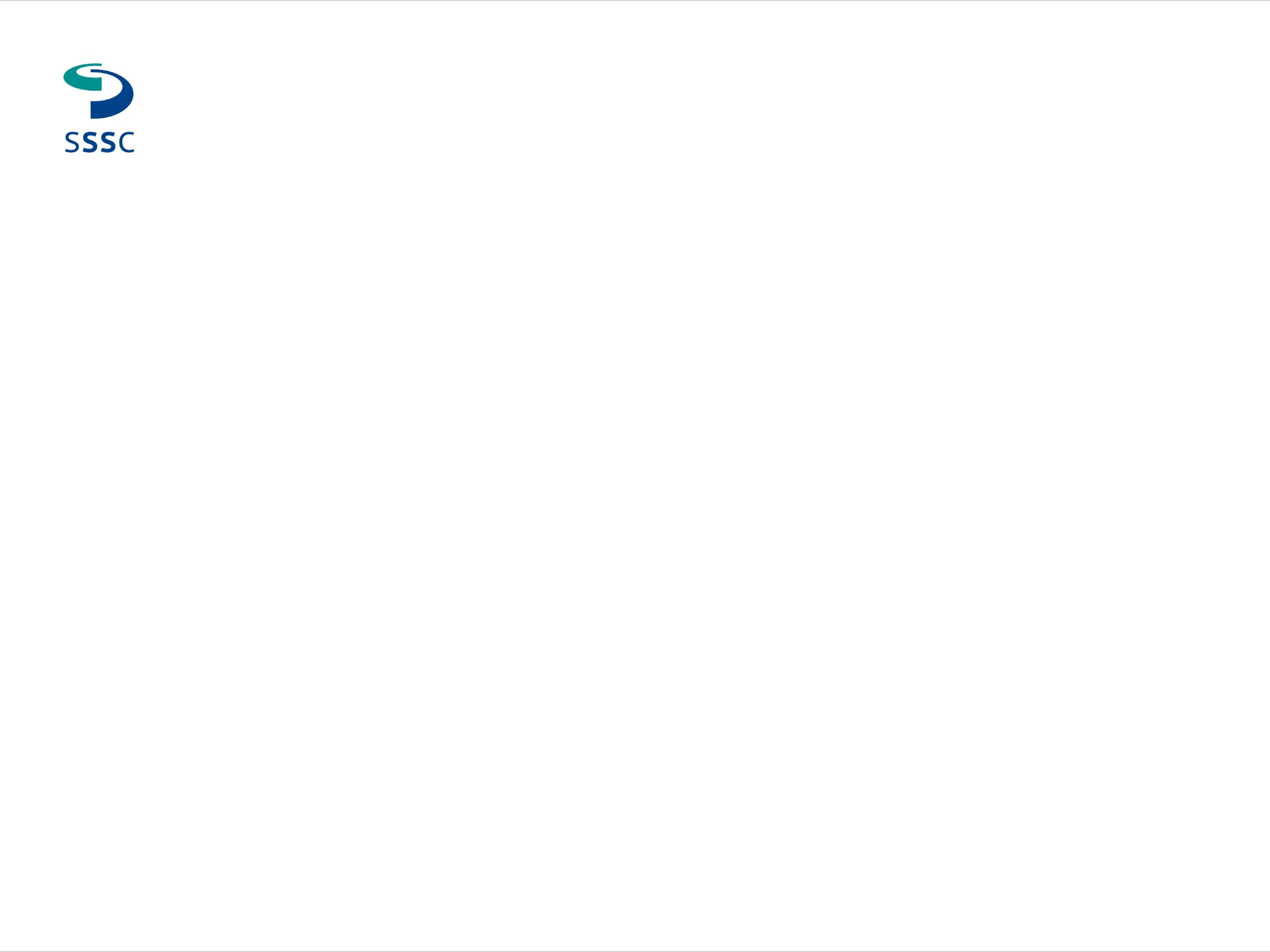 Scottish Social Services Council
Register the  workforce and regulate training and learning 
Partner - UK wide Skills for Care and Development
National Occupational Standards – develop, maintain and review NOS and qualification products
Responsibility for registration of MA provider and candidates and certificating completions
Modern Apprenticeships
MA Social Services (Children and Young People)
Used by range of workers  - Day Care of Children Services (DCCS), Foster carers, childminders, residential childcare workers
Candidate must register with the SSSC as well as an MA candidate
Becoming professional
Workforce data report – Nov 2019
Size of the workforce has increased to 204,610, a rise of 1.2% since 2017 (differences in sub-sectors)
The stability index of the workforce is 77.7% - just over three-quarters of the workforce remained in the same post since last year.
The three largest sub-sectors are housing support/care at home, care homes for adults and day care of children; together, these account for almost 78% of the workforce.
The median age of the workforce is highest in the public sector (48) and lowest in the private sector (41). Early years workers in the private sector have the lowest median age (28).
Percentage of men working in the sector is 15%, although it is greater in criminal justice and residential children’s services

https://data.sssc.uk.com/data-publications/22-workforce-data-report/216-scottish-social-service-sector-report-on-2018-workforce-data
2017-2018 SVQ report
MA proportions of total SVQ registration activity 2014/15-2017/18
Increase in use of frameworks across all parts of sector








https://data.sssc.uk.com/images/SVQ/SVQ-report-2017_18.pdf
SSSC Commissioned Research – What makes a good modern apprenticeship in social services in Scotland?  October 2018
Characteristics include:
Partnerships which support employers to network and share learning
Access to a range of learning opportunities including structured learning
Supportive learning environment in the workplace – significance of mentor
Flexible and online (portal) approach to learning resources

High levels of satisfaction with frameworks across employers and apprentices.
file:///C:/Users/ann.mcsorley/Downloads/What%20makes%20a%20good%20modern%20apprenticeship%20in%20social%20services%20in%20Scotland.pdf
SSSC Commissioned Research – SVQ Knowledge Acquisition 2016
Methods which support knowledge acquisition include:
Information provided online 
The assessor guiding and supporting candidates’ learning 
Self-study materials or workbook that guide the candidates’ learning 
Provision of library facilities 
Structured learning
http://ssscnews.uk.com/wp-content/uploads/2016-SVQs-Knowledge-Acquisition-final.pdf
Summary
Welcome the findings and highlights of innovative practice focussed on improvement
Report chimes with SSSC findings
Centrality of the mentor 
Pedagogy and learning - two way process
Opportunities for  learning offered by the setting
Health & Social Care Academy
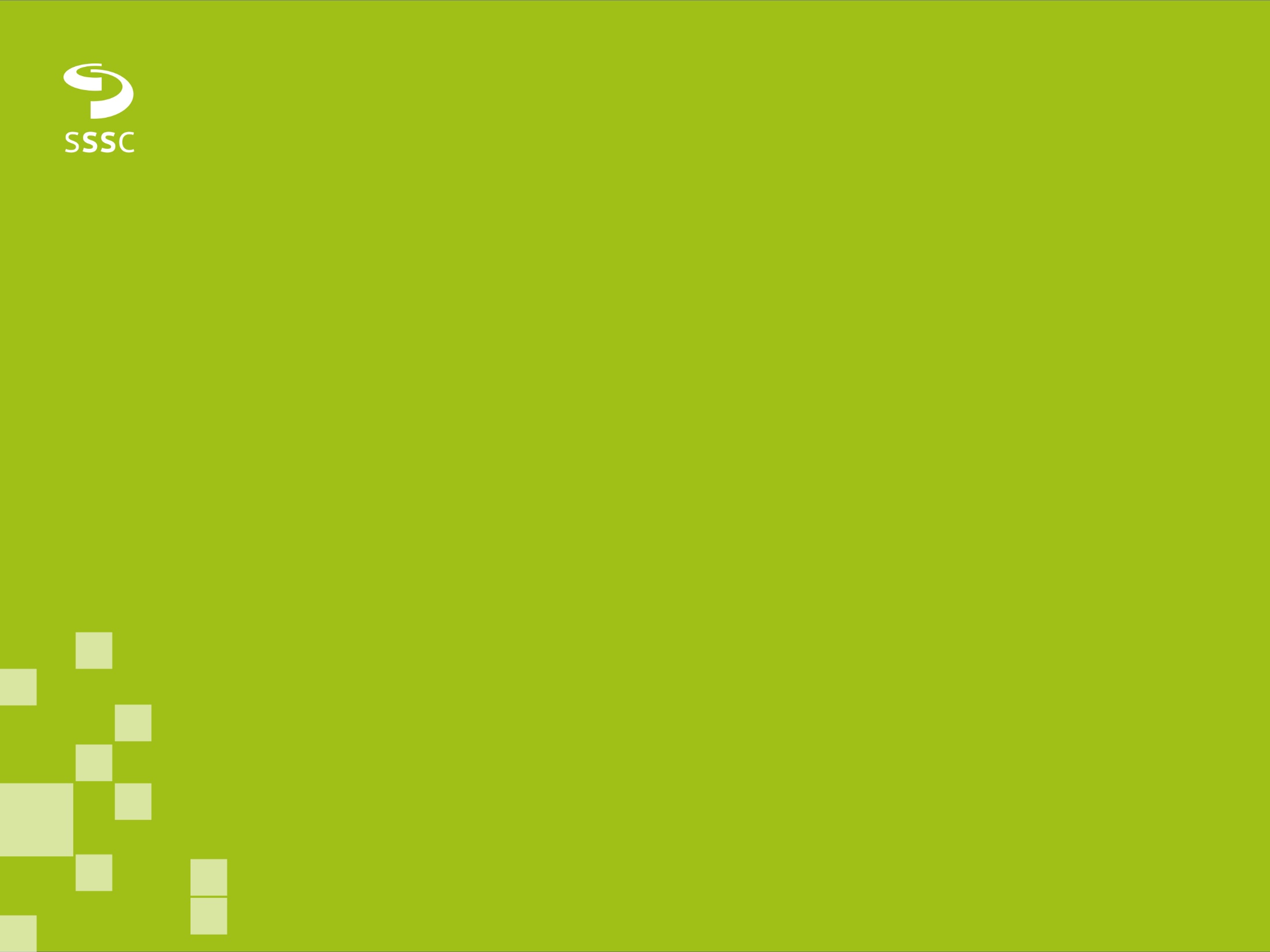 Resources
Develop your digital capabilities with '23 Things’
Child Development
Observing Children
Managers, mentors and coaches
Core/career skills
Engaging with children and young people
Open badges

http://learningzone.workforcesolutions.sssc.uk.com/
“The Readiness for Assessment process,  comprehensive induction arrangements and  Saturday study sessions are highly effective in  reducing the number of apprentices leaving their  programme early and improving attainment  levels. The management and delivery of training  for apprentices at Aberlour Futures is of a very  high standard”

Ian P Beach  HM Inspector
External review by Education Scotland
Social Services (Children and Young People) Modern Apprenticeship
Readiness for Assessment

Induction

Study Sessions
Why introduce  Readiness for  Assessment?
Aberlour Values
“A bad start doesn’t  mean a bad end”
Drop out Rate
Level of understanding
Pressure from employers
Literacy concerns
Early Exits
Personalisation  starts
on the
Providing a positive learning environment
Gathering information
Building a picture
Additional support identified
Share  information/programme/expectations
Building relationships
Highlighting importance of their role
“A day in the life” your role
Reinforce importance of Child  Development within their key areas of  practice
assessment day
What difference does it make?
The young people leave with information about the  programme.
A commitment from Aberlour to support them through  their workplace induction until they are ready to start the  MA Programme.
Confidence has been built and an engagement to  learning though activities In the workplace before starting  the MA Programme.
A personalised programme of assessment	to meet the  MA’s needs.
Sign posted to core training and CPD training.
Ongoing support by assessors in the workplace prior to  signing up young person for the award.
MA now feels more invested in by their employer.
Raises attainment.
Reduces ‘dropout’ rate from the programme.
Feedback Evaluation-
from Readiness for Assessment sessions
Some Questions asked
Has todays Readiness for Assessment course met your expectations?
Did you feel welcomed at Aberlour Futures?
The materials were presented in a way that helped my understanding.
Were you engaged and encouraged to participate and interact .
Was the information given informative and applicable to me.
Was your understanding and knowledge of the Modern Apprenticeship  Programme increased
Will the Readiness for Assessment enable you to move onto the next step in  your career?
Would you recommend this course to other colleagues?

Yes 100% was the answer to all of these questions
“I learned so much in the 2  hours and left feeling  motivated about the job I do  and excited to start training”
“I feel more confident in myself  that I can do this and I'm happy  to be committed to the work.
It has made me think about my  job in more detail”
“My knowledge of SVQ’s has  expanded greatly, it has made me  look forward to starting”
MA Induction
&
Standard SVQ induction process
Learning Style Questionnaire  issued- helps MA’s identify their  style preferences for their own  personal learning and transfer  this understanding to support  children with their learning
Study - Saturday programme  planned 6 months in advance
e.g. Reflective writing/ Health &
Social Care Standards/Child  Development/Story  telling/Creative skills and others
CPD discussed and how to  record their learning using  appropriate learning format
Sign point to SSSC open badges
Study Sessions
We achieved our awards
We did it!!!
Success…..
Well  done!!!
Our Mission: “High  Quality SVQ  Training and  Assessment:  Equalities:	Fair  access to  opportunities”
Developing  successful learners,  confident individuals,
responsible citizens and
effective contributors.
Aberlour Childcare Trust
Scottish Charity No: SC007991 | Company Reg No: SC312912  Registered Head Office: Kintail House | Forthside Way | Stirling FK8 1QZ
Facebook: /AberlourCC
Twitter: @AberlourCCT
Discussion 1
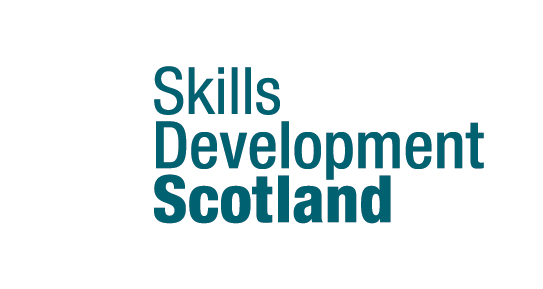 At least one action providers will commit to taking to support partnership working; and to enhance learning support for apprentices

Identify any specific actions required by SDS, SSSC, Education Scotland to support providers
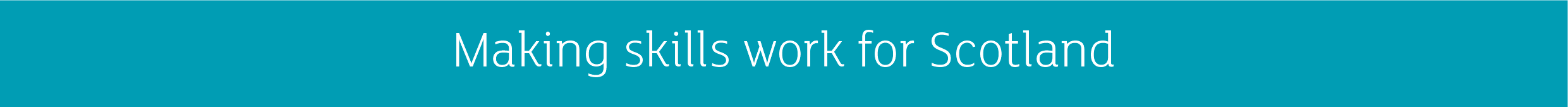 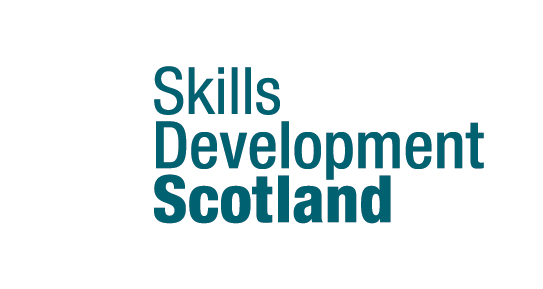 Social Services (Children and Young People) Apprenticeships

Diverse recruitment to support expansion of the sector

Fergus McMillan, Skills Development Scotland
Jean Carwood-Edwards, CEO, Early Years Scotland
Mili Shukla, Skills Development Scotland
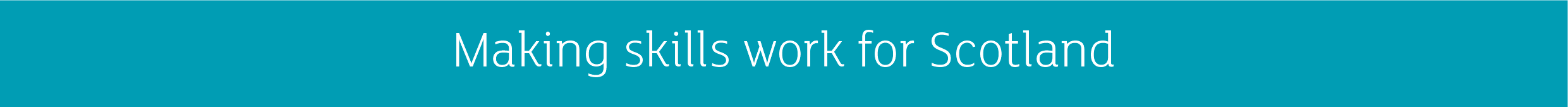 DRAFT
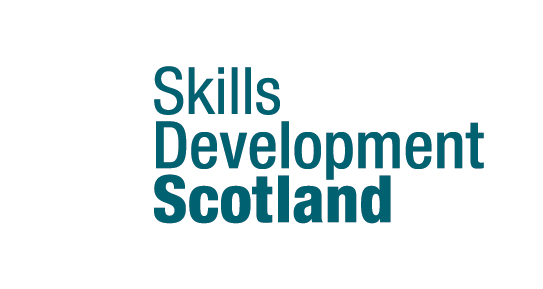 SDS-Education Scotland - SSCYP Effective Practice Workshop 

28 November 2019 


Mili Shukla

Skills Planning and Sector Development Manager
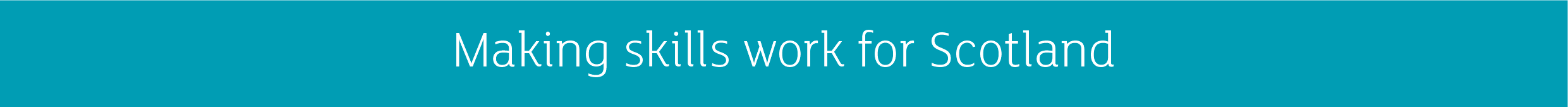 DRAFT
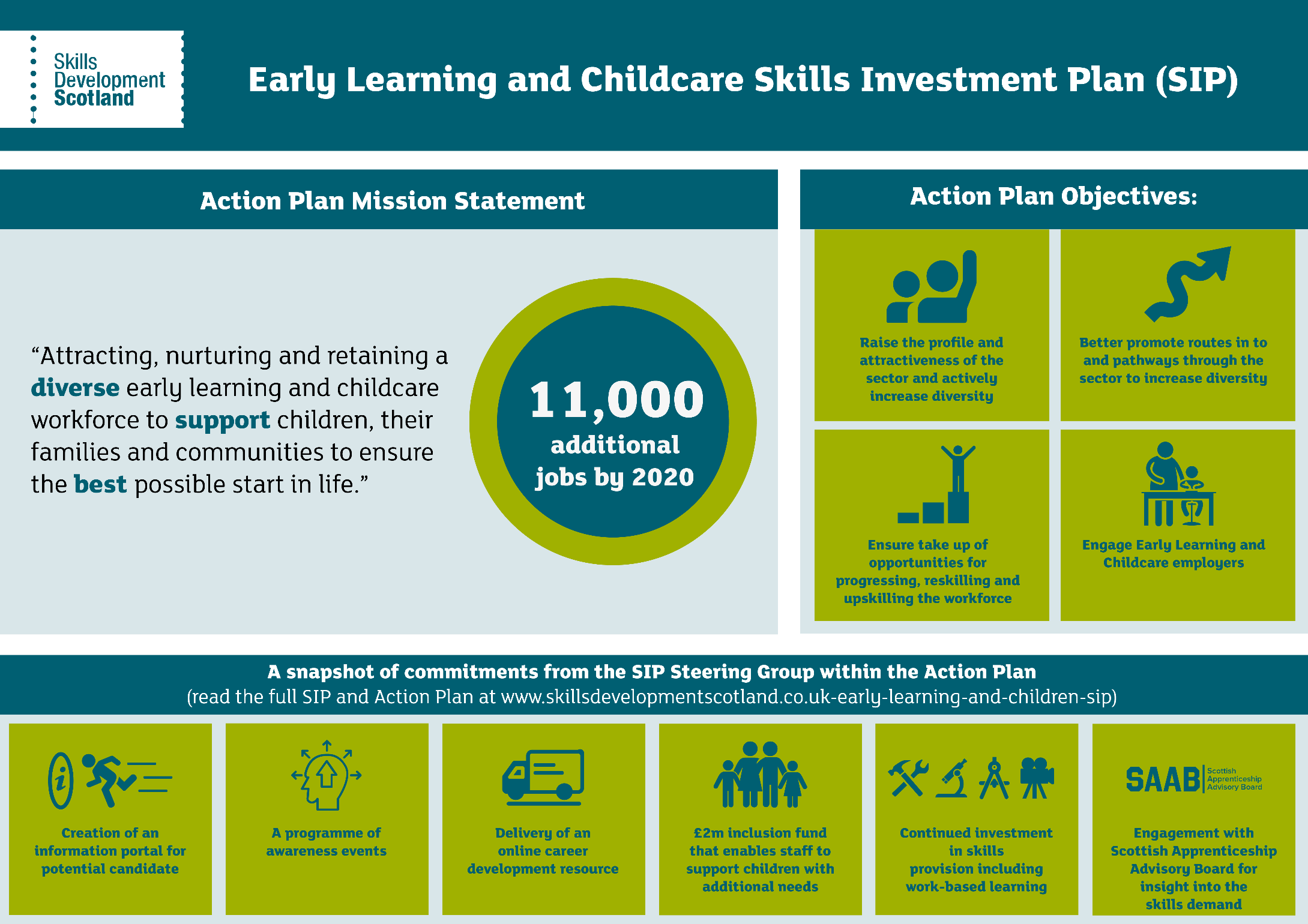 [Speaker Notes: Action Plan Objectives: These objectives aim to tackle the challenges and maximise the opportunities in ELC  by providing a framework for stakeholders to work together to ensure there is a skilled and knowledgeable and DIVERSE workforce to fuel expansion and provide high quality services.]
ELC Skills Investment Plan
Skills Investment Plan (SIP) seen as a central component of the skills response

Raise the profile and attractiveness of the sector and actively increase diversity 

Promote the sector and create opportunities for under-represented groups

Understand barriers faced by the under-represented groups
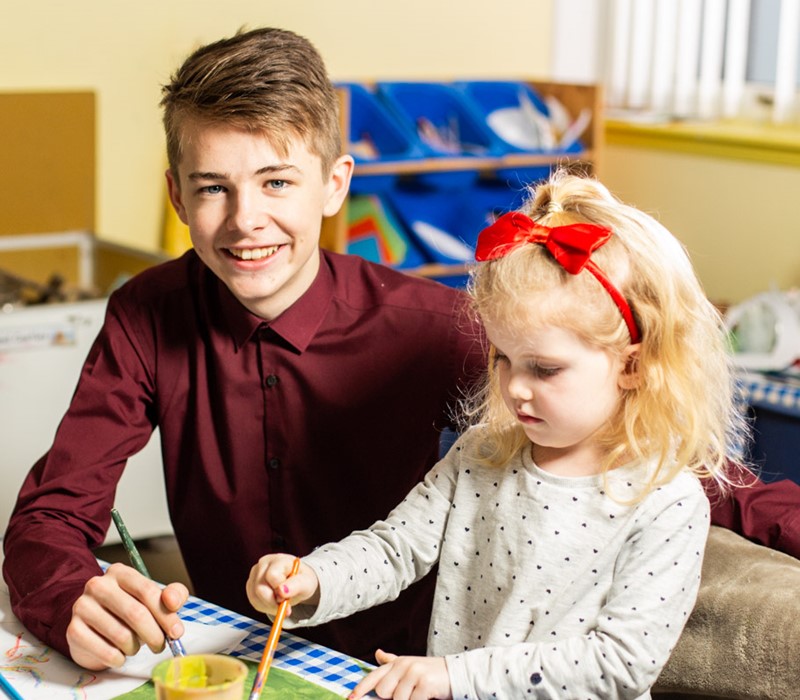 Title
Joe Pirrie
Foundation Apprenticeship – 
Children and Young People
Little Einstein's Nursery and Fife College
Won Foundation Apprenticeship of the Year 2019
[Speaker Notes: Give examples of activity e.g. Co-hosted men in early years seminar with SFC, SG; 

Continued focus on improving diversity and inclusion through engagement with key audiences – potential recruits, people and organisations that influence their choices, training providers and employers]
Diversity Research
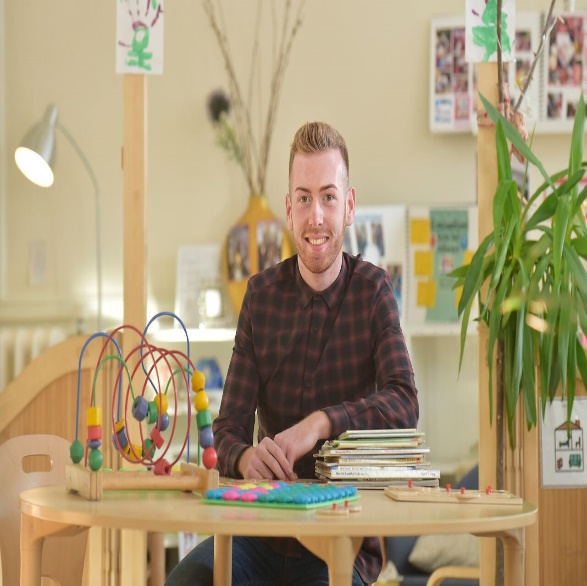 Strategic and blended approach 

Long term commitment to address barriers that give rise to under-representation

Cross sectoral collaboration

Recommendations:

Raise awareness and promote opportunities 

Improve support 

Monitor diversity
Title
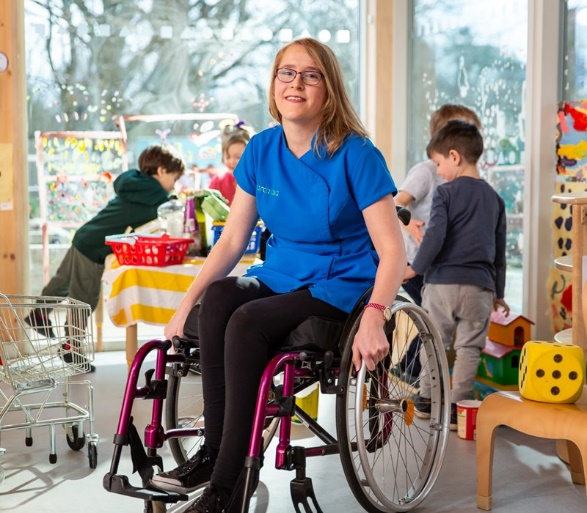 https://www.skillsdevelopmentscotland.co.uk/media/46248/achieving-diversity-in-the-elc-workplace_final.pdf
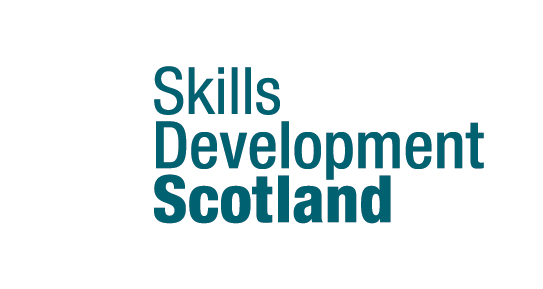 Thank you
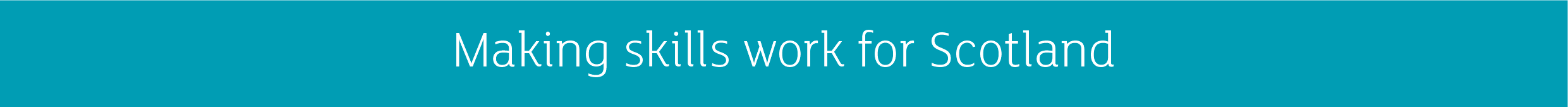 Discussion 2
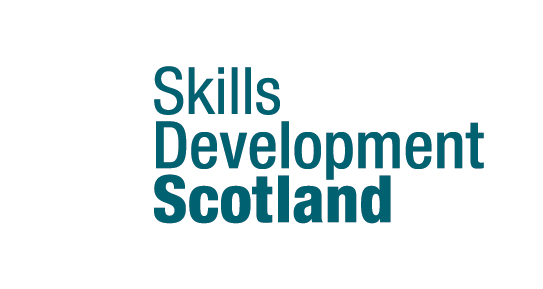 At least one action providers will commit to taking to support more diverse recruitment in the sector
Identify any specific actions required by SDS, SSSC, Education Scotland to support providers
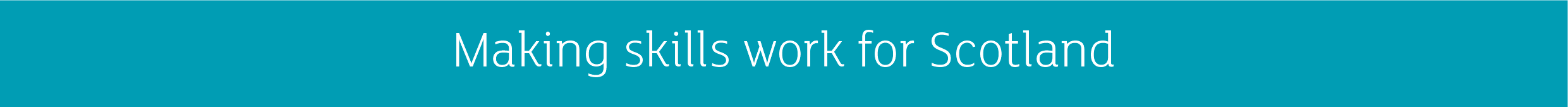